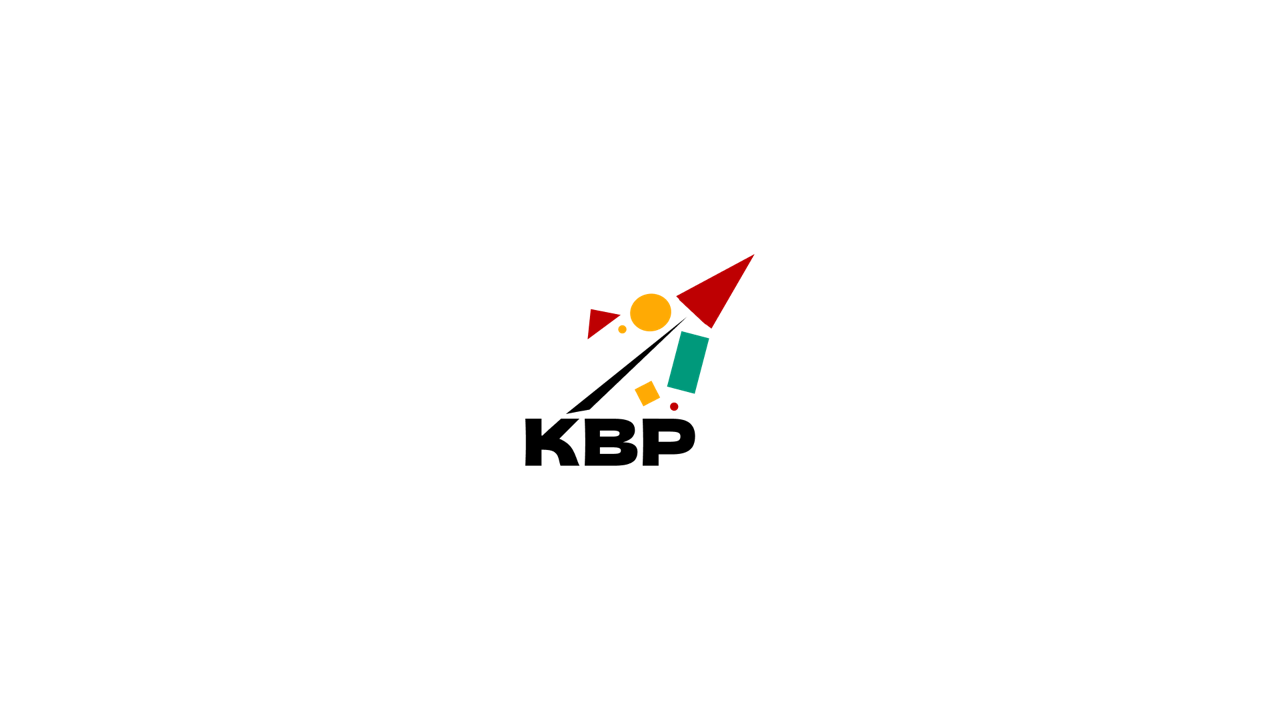 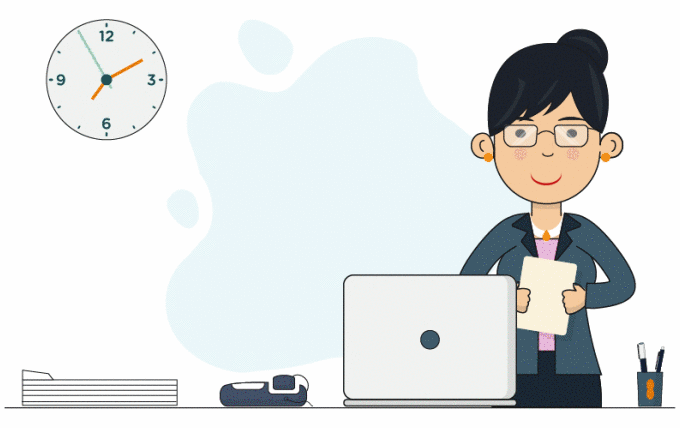 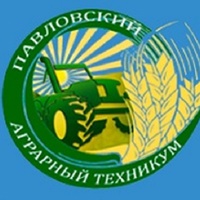 Инструменты  
карьерного развития 
студентов
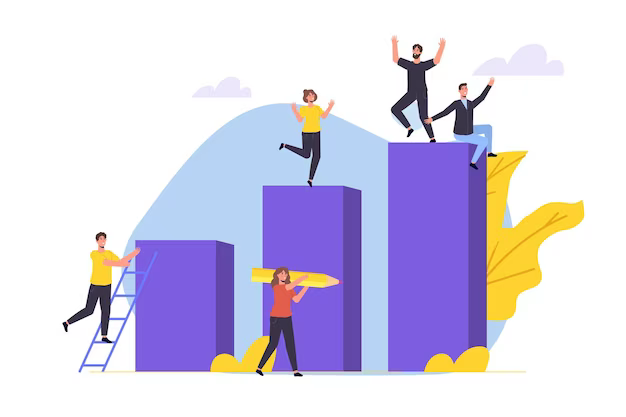 Лисовская Юлия Сергеевна, 
заведующая отделением, 
руководитель инновационной 
региональной площадки  «Карьерный день»
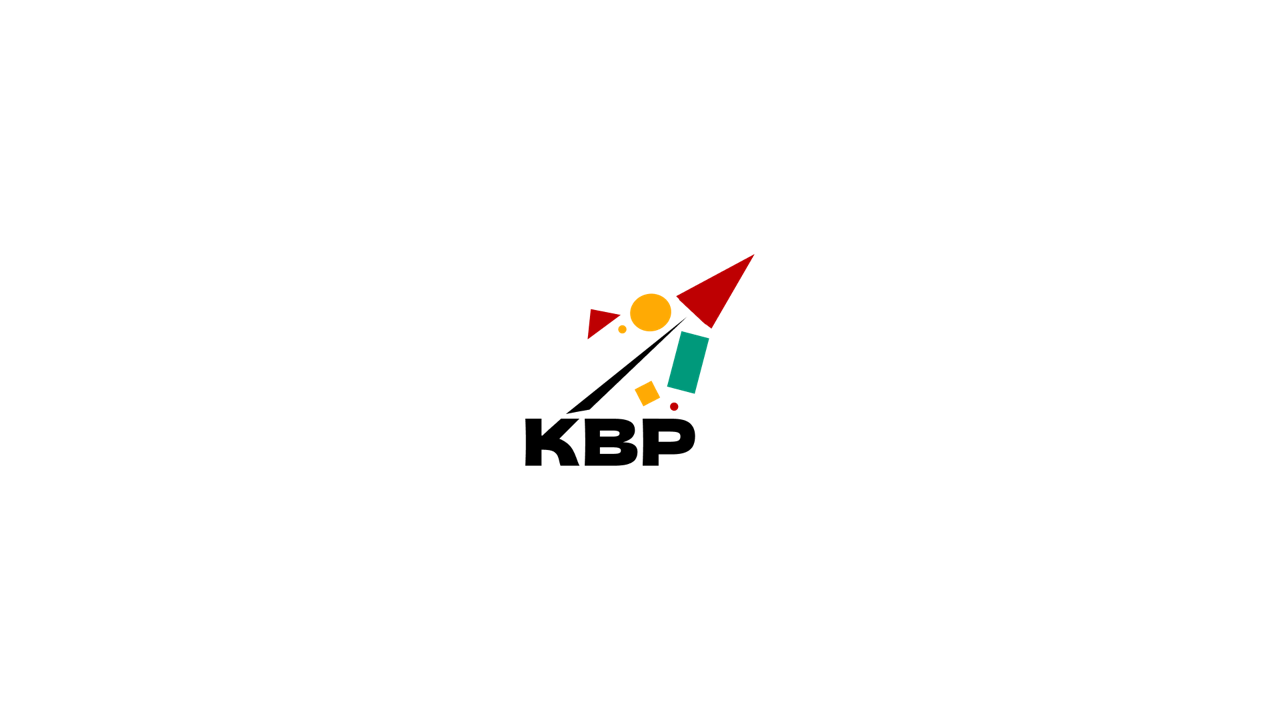 Стратегия деятельности средних профессиональных образовательных  организаций
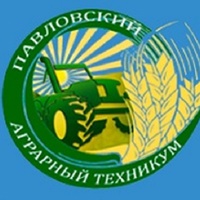 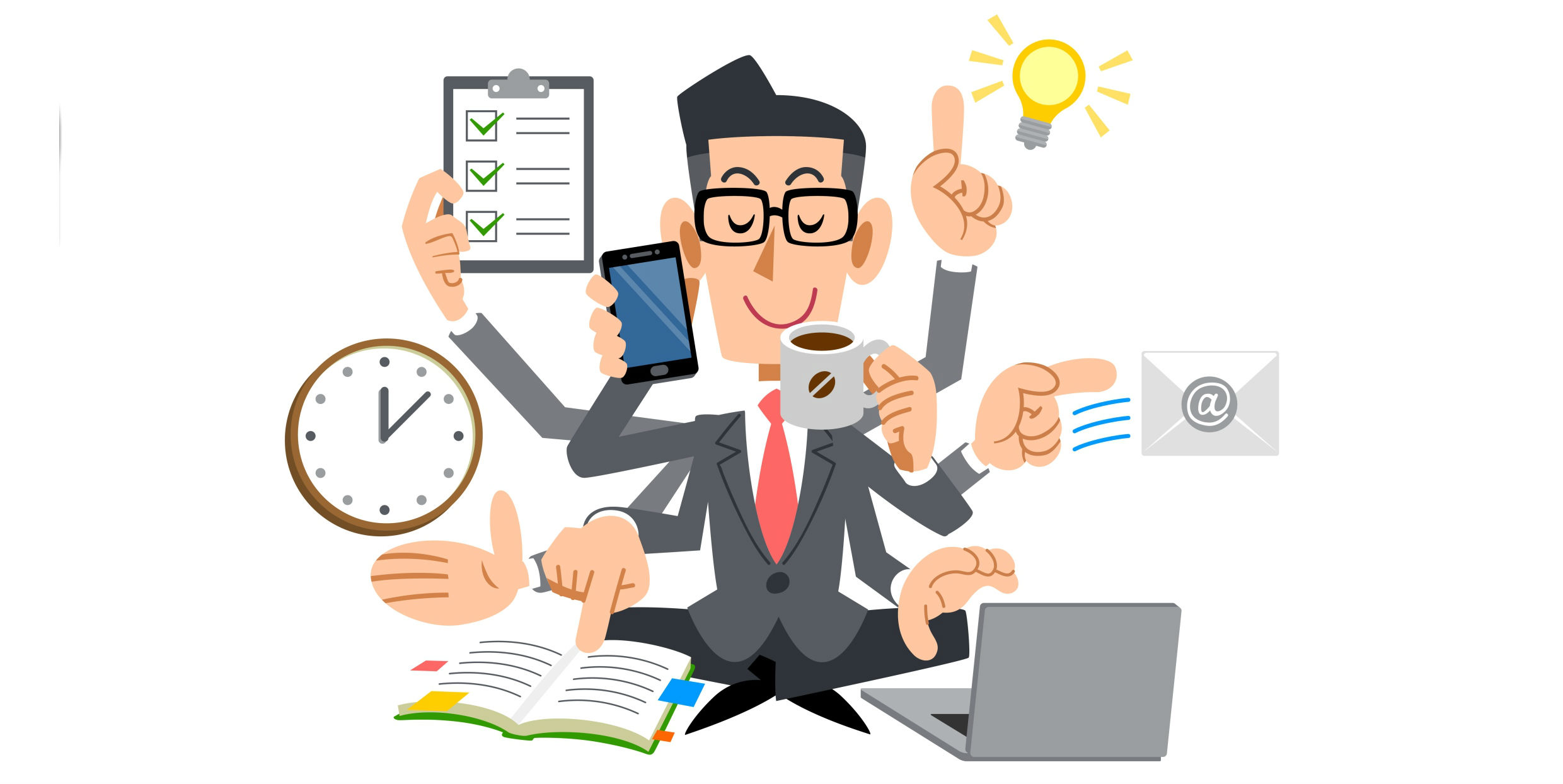 1
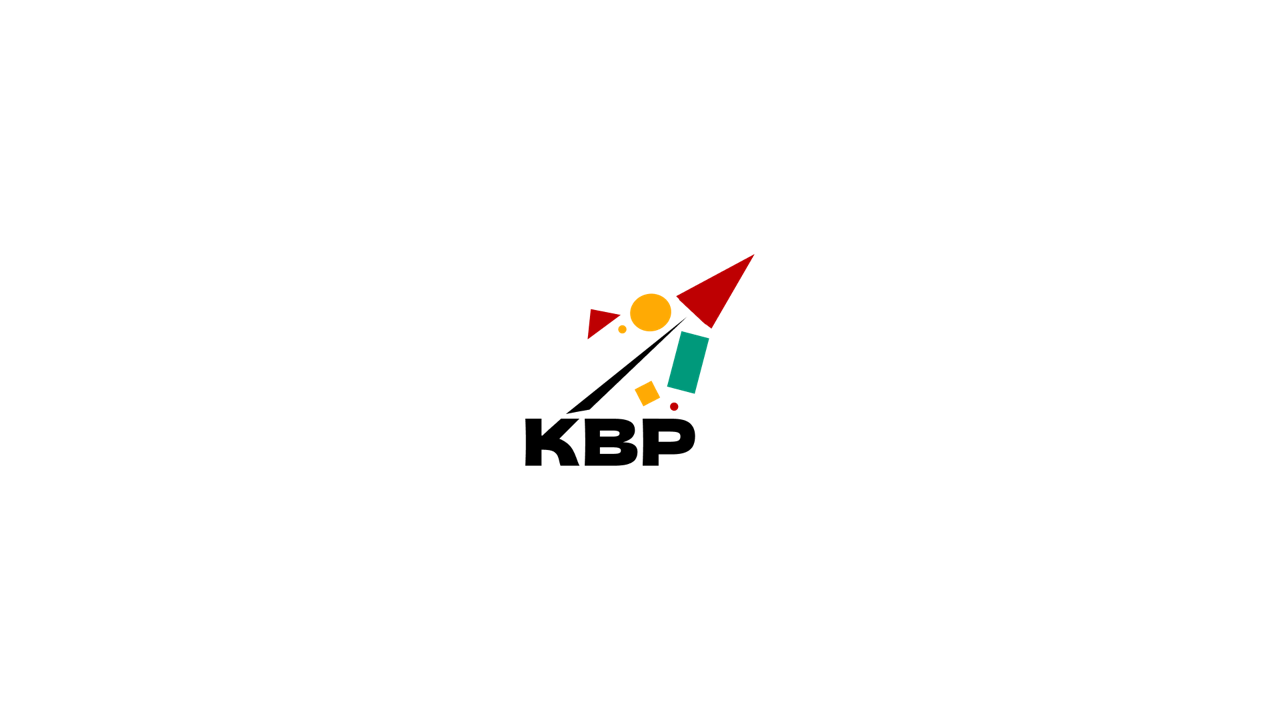 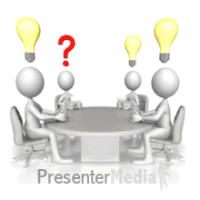 Внедрение инструментов  карьерного развития студентовв техникума совместно с проектом «Карьера в России»
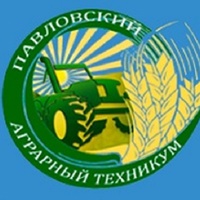 2
Реперные точки достижений
3
Центр карьеры
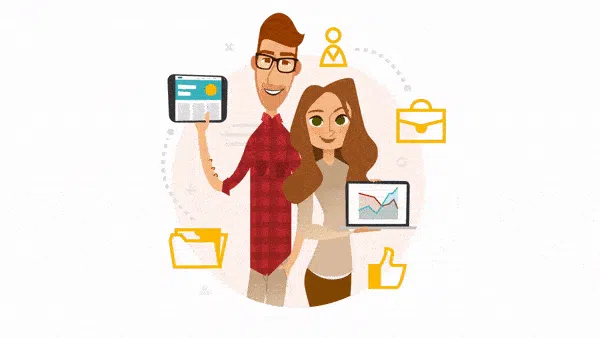 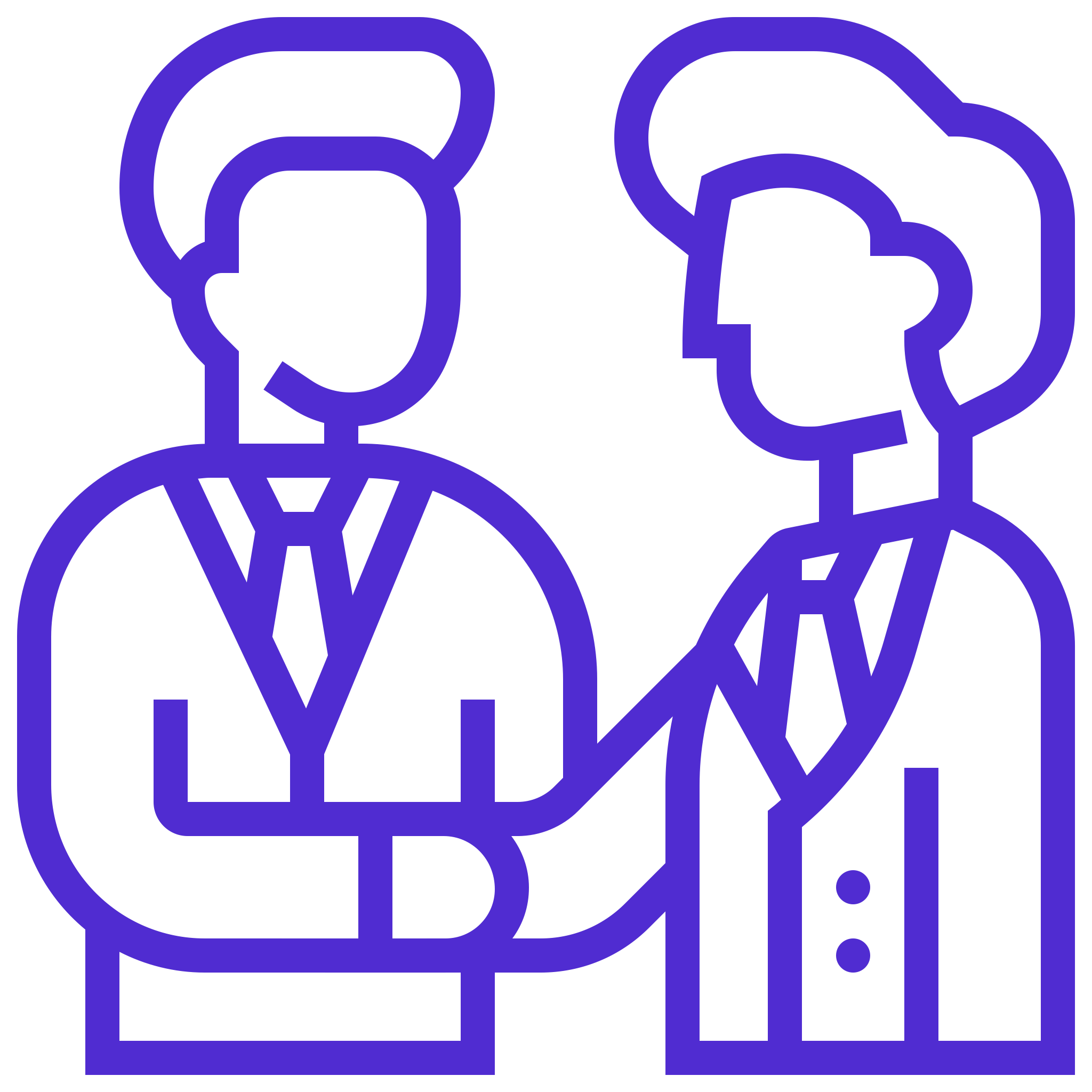 4
Конструктор карьерного развития
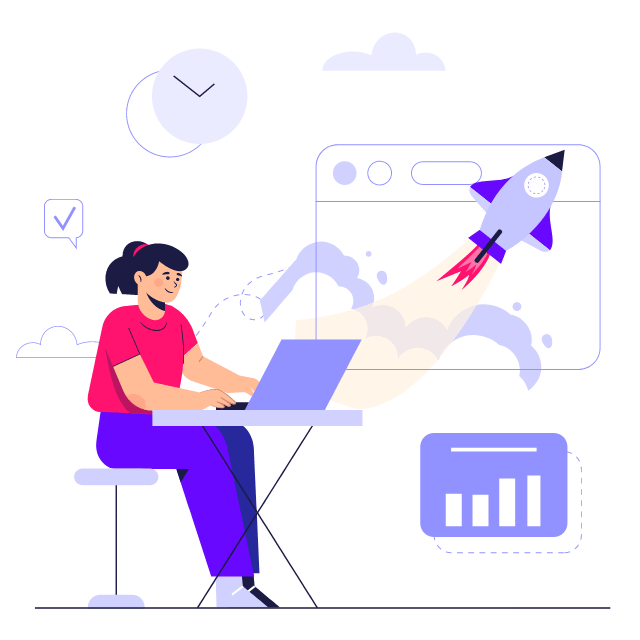 5
Telegram-канал «Центр карьеры ПАТ»
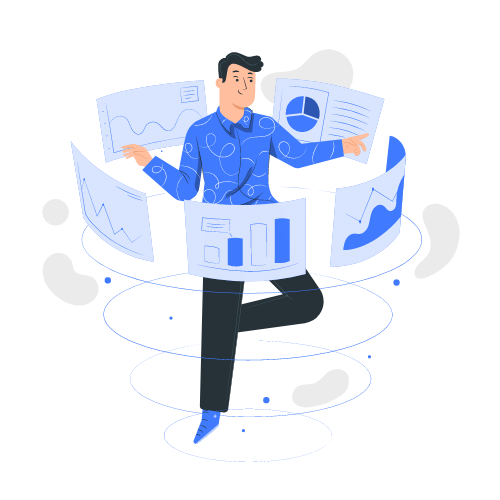 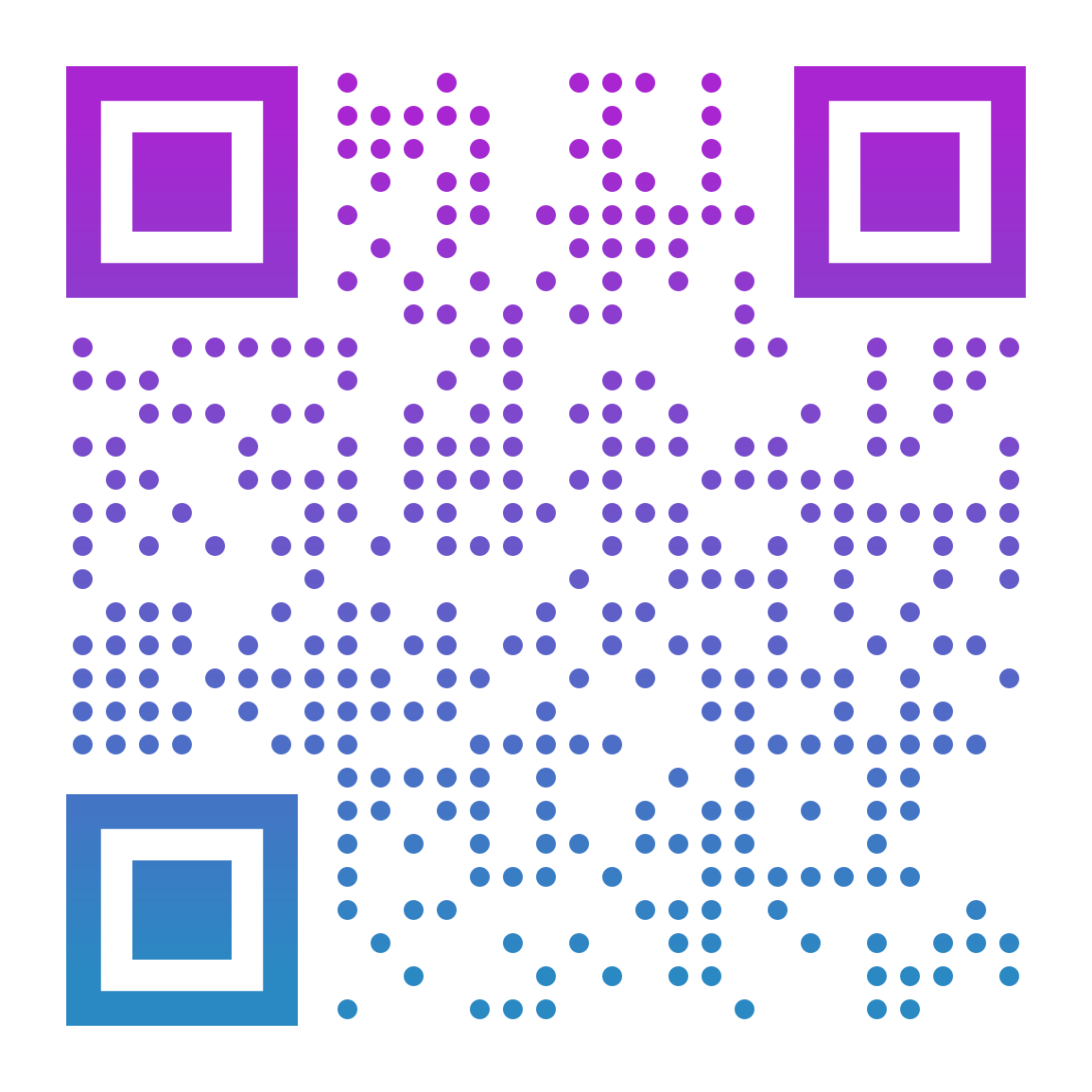 6
Региональная инновационная площадка «Карьерный день»
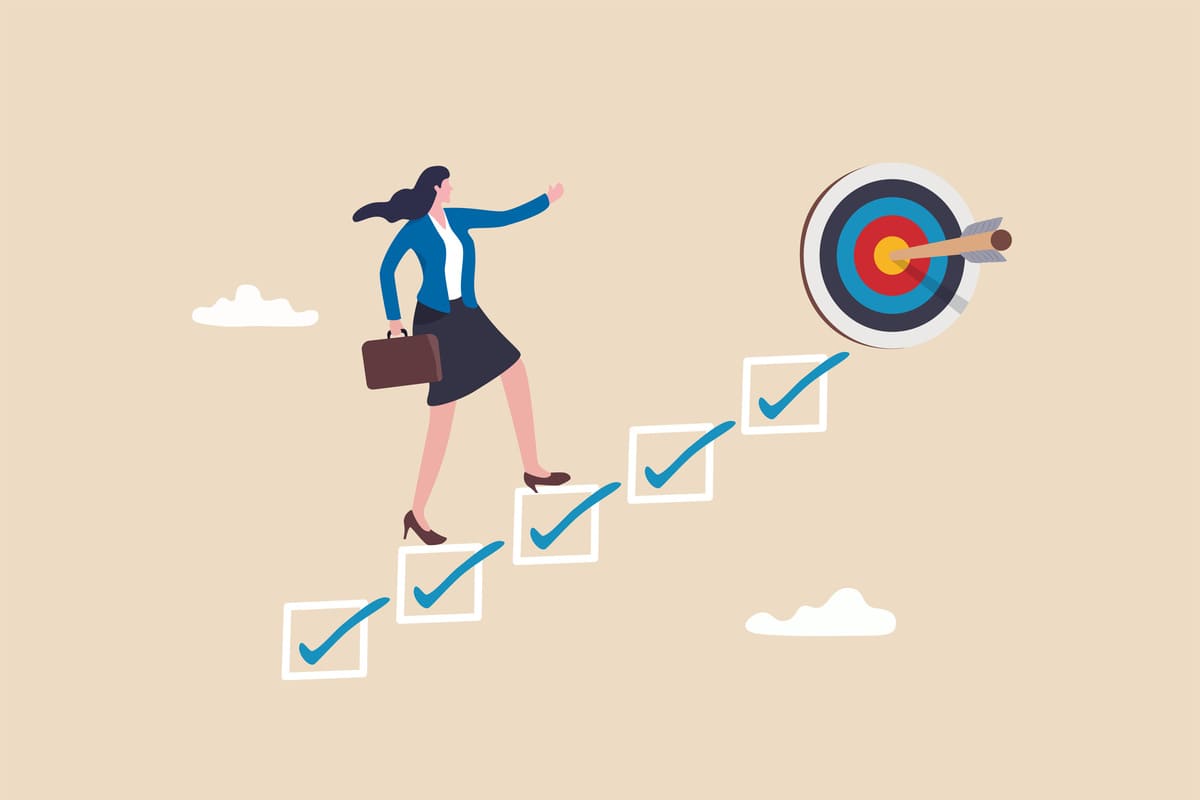 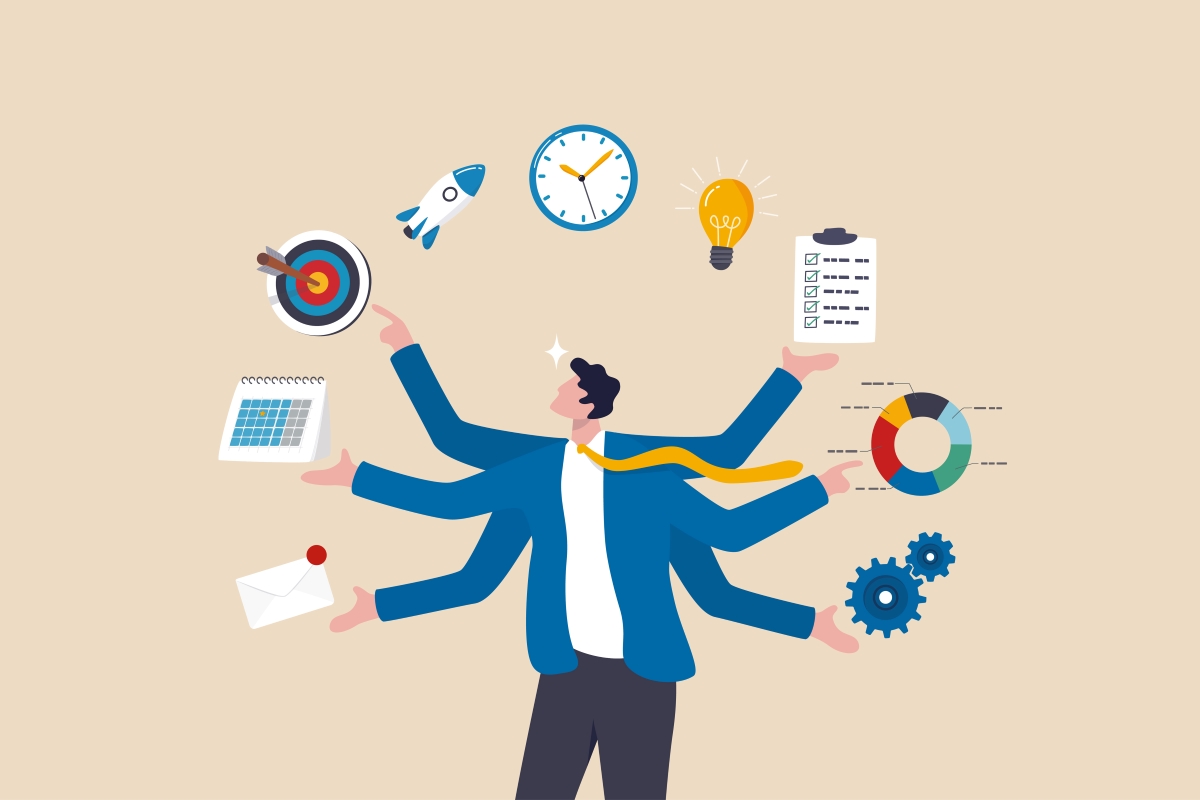 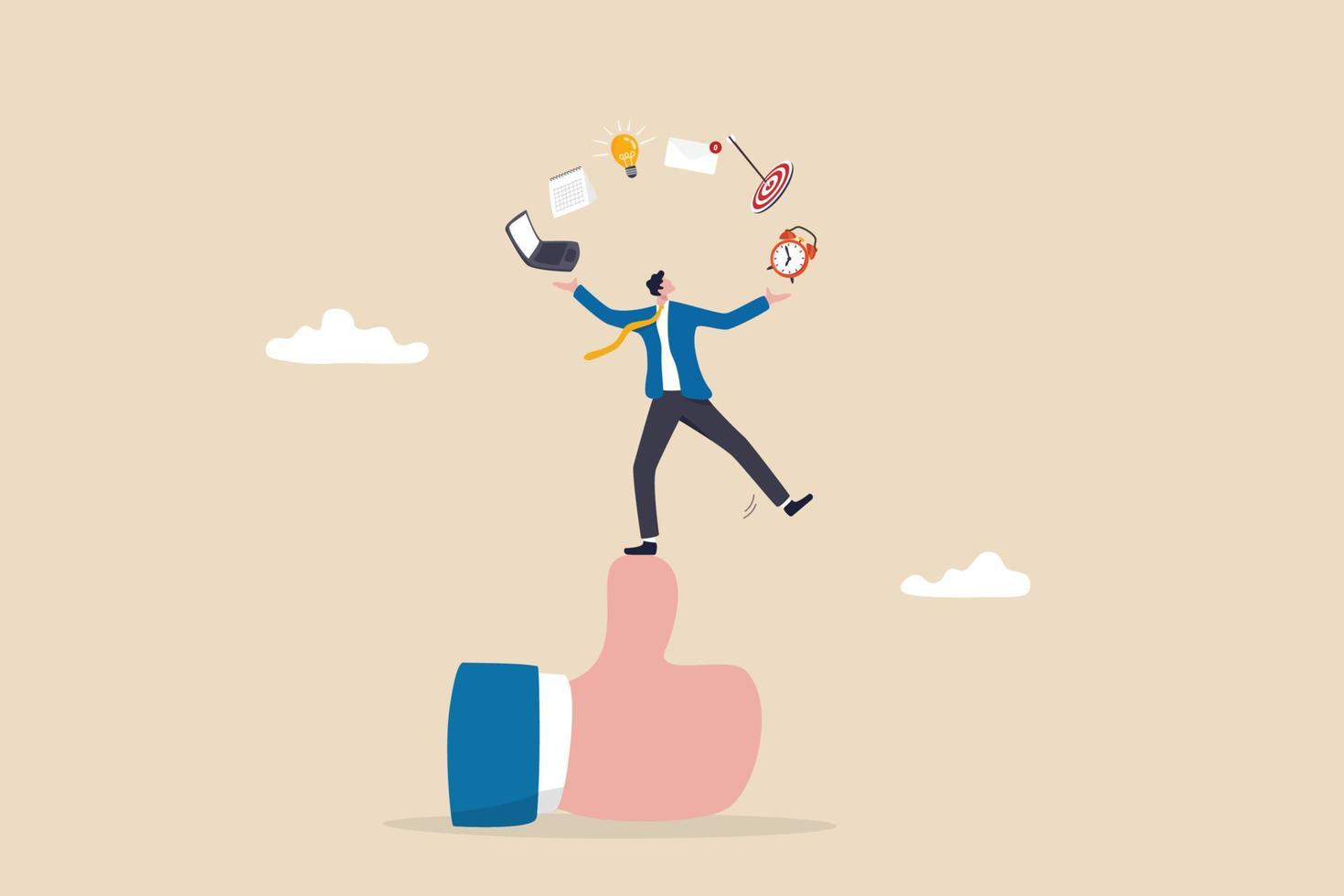 7
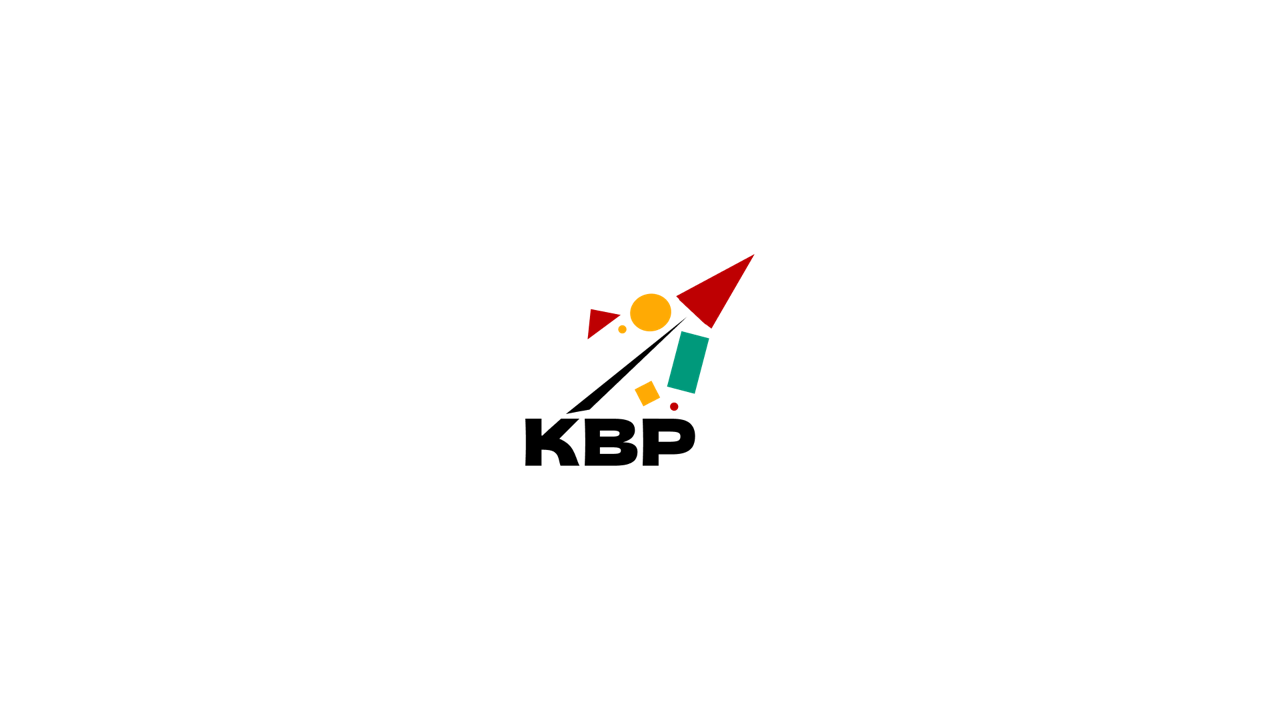 Модель-карта карьерного развития
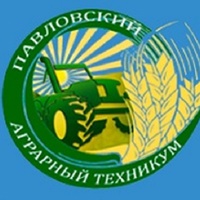 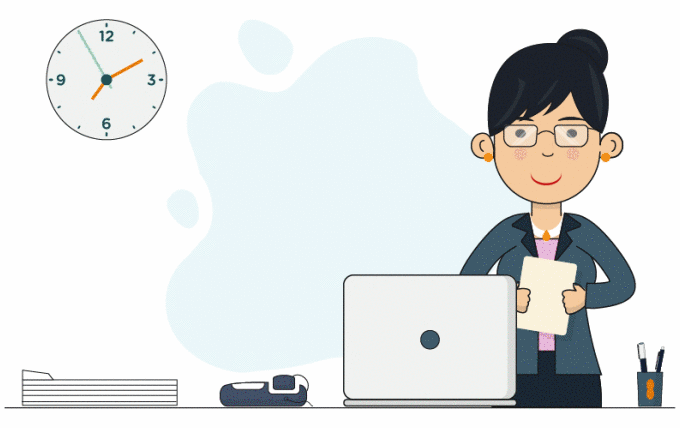 8
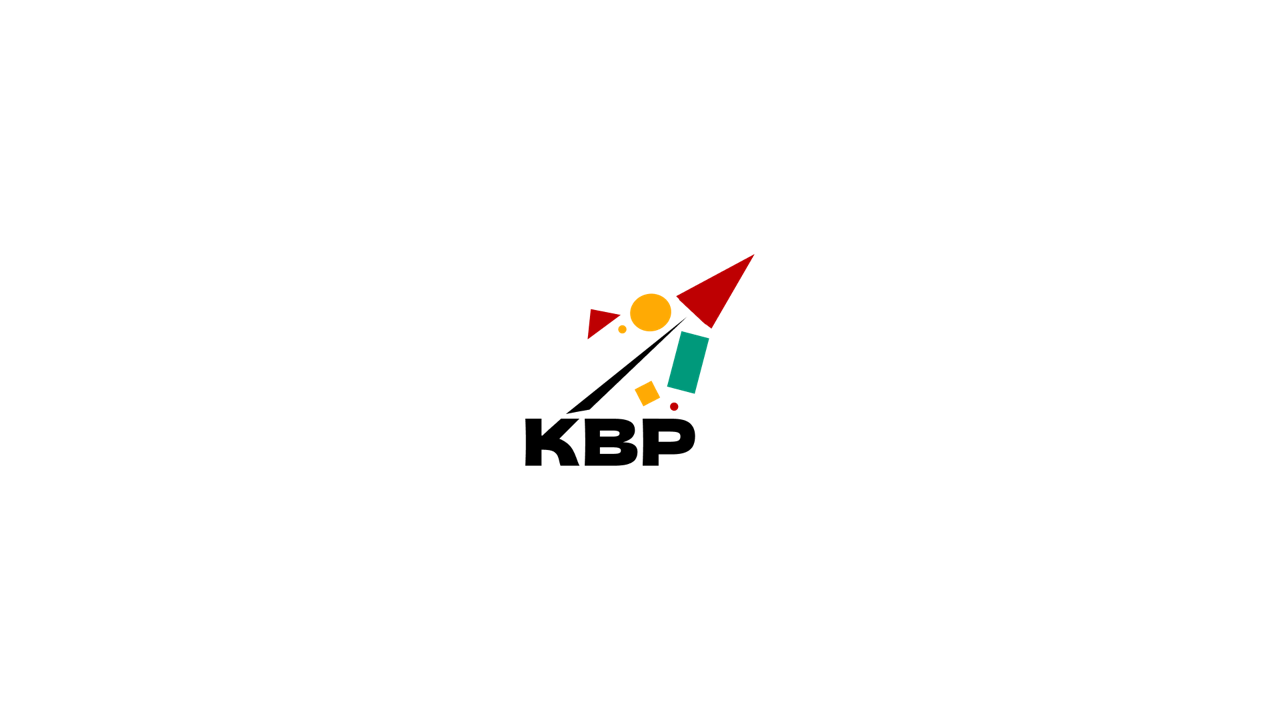 Логика внедрения модели карьерного развития
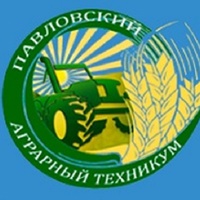 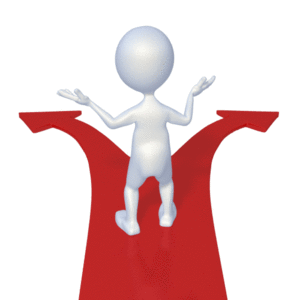 9
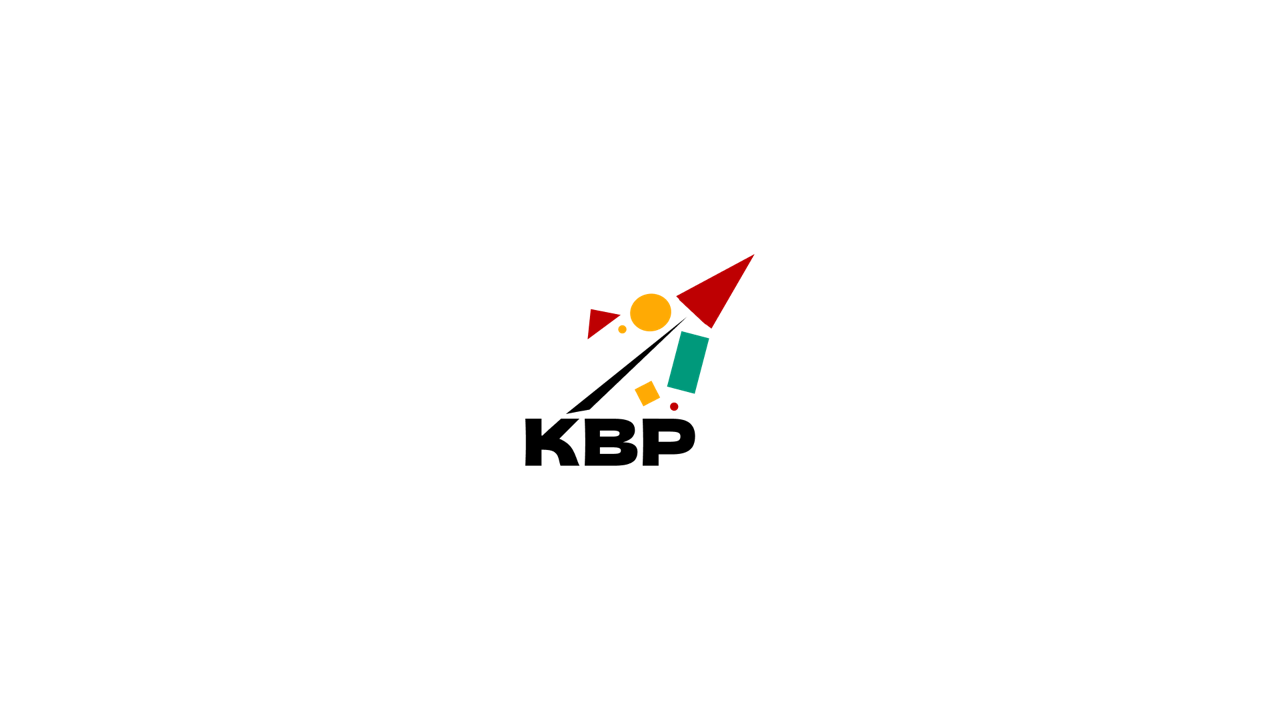 Результаты внедрения модели карьерного развития
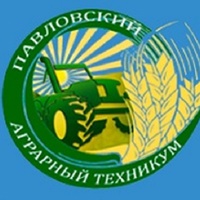 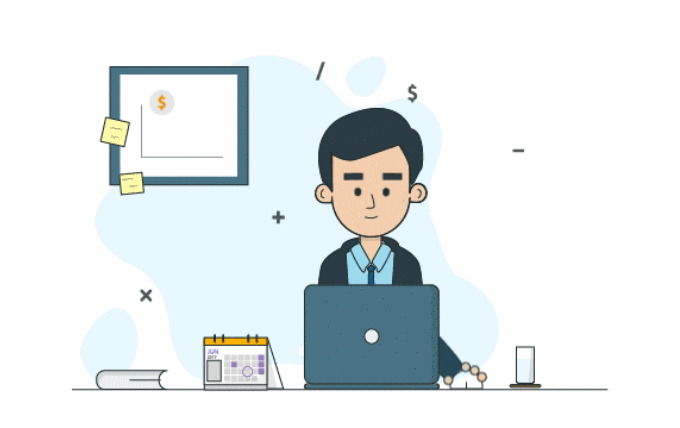 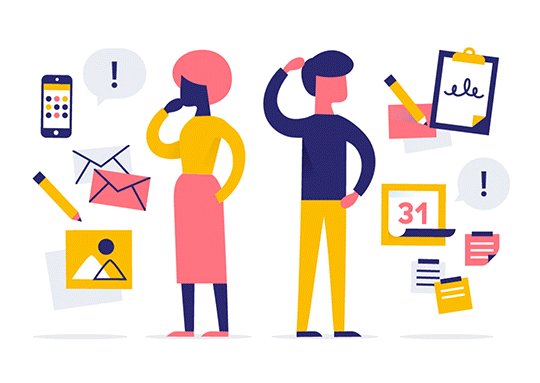 10
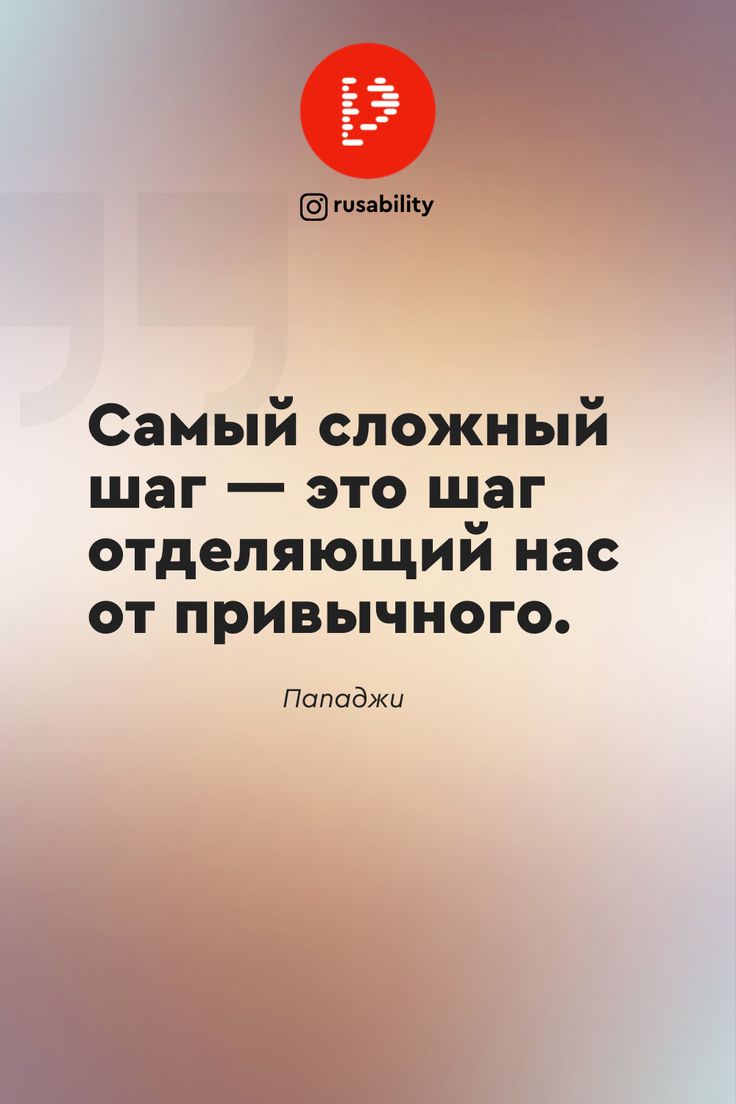